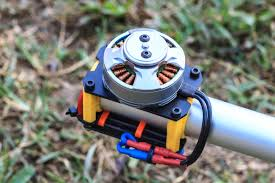 Department of Electrical  Power and Machine Engineering
First Course of Special Machine
By Qasim Al Azze               2018
1393
Single-phase Motors
(iii)   Centrifugal Mechanism.        Universal motors, particularly those used for home food and
drink mixers, have a number of  speeds.Selection is made by a centrifugal  device located inside the motor and  connected, as shown in Fig. 36.52. The  switch is adjustable by means of an external  lever. If the motor speed rises above that  set by the lever, the centrifugal device opens  two contacts and inserts resistance R in the  circuit, which causes the motor speed to  decrease. When motor runs slow, the two  contacts close and short-circuit the  resistance, so that the motor speed rises.  This process is repeated so rapidly that  variations in speed are not noticeable.
Universal motor used for home food and drink mixers
Fig. 36.50	Fig. 36.51	Fig.36.52
The resistance R is connected across the governor points as shown in Fig. 36.52. A capacitor C  is used across the contact points in order to reduce sparking produced due to the opening and closing  of these points. Moreover, it prevents the pitting of contacts.
Example 36.4. A 250-W, single-phase, 50-Hz, 220-V universal motor runs at 2000 rpm and  takes 1.0 A when supplied from a 220-V dc. supply. If the motor is connected to 220-V ac supply and  takes 1.0 A (r.m.s), calculate the speed, torque and power factor.  Assume Ra = 20  and La = 0.4 H.
Solution.   DC Operation : Eb.dc = V   Ia Ra
=  220  20  1 = 200 V
AC Operation
Xa  =  2   50  0.4 = 125.7 .
As seen from Fig.36.53.
V 2 =  (E	+ I  R  )2 + (I   X  )2
b.ac	a     a	a	a
	Eb.ac   =   Ia Ra +
=   1  20 +
V 2  (I   X )2
a	a
Fig. 36.53
2202  (125.7  1)2  = 160.5 V
Since armature current is the same for both dc and ac excitations, hence
Eb.dc	Ndc ;
=
	N    = 2000  160.5  =1605 rpm
ac
200
Eb.ac	Nac
cos   =  A B/OB =(Eb.ac + Ia Ra) / V = (160.5 + 20)/220 = 0.82 lag
1394
Electrical Technology
Pmech   =  Eb.ac . Ia = 160.5  1 = 160.5 W
T   =  9.55  160.5/1605 = 0.955 N-m
Example 36.5. A universal series motor has resistance of 30  and an inductance of 0.5 H.  When connected to a 250 V d.c. supply and loaded to take 0.8 A, it runs at 2000 r.p.m. Estimate its  speed and power factor, when connected to a 250-V, 50-Hz a.c. supply and loaded to take the same  current.	(Elect. Machine, A.M.I.E. Sec. B,  1992)
Solution. A.C. Operation
Xa  =  2   50  0.5 = 157 ,
Ra  =  30 
Ia Ra  =  0.8  30 = 24 
Ia Xa  =  0.8  157 = 125.6 V
The phasor diagram is shown in Fig. 36.54 (b)
V 2 =  (E	+ I  R )2 + (I  X  )2
b.ac	a    a	a    a
2502  =  (E	+ 24)2 + 125.62
b.ac
= 192.6

Eb.as
Fig. 36.54
DC Operation
Eb.dc   =  250  0.8  30 = 226 V
Nac
Ndc
192.12   Nac
Now,  Eb.ac    =
or
;
226	2000
Eb.dc
=  1700 rpm
Nac
cos    =  (Eb.ac + Ia Ra )/V = 236.12/250 = 0.864 lag
Unexcited Single- phase Synchronous Motors
These motors
operate from a single-phase a.c. supply
run at a constant speed – the synchronous speed of the revolving flux
need no d.c. excitation for their rotors (that is why they are called unexcited)
are self-starting.
These are of two types (a) reluctance motor and (b) hysteresis motor.
36.20. Reluctance Motor
It has either the conventional split-phase stator and a centrifu-  gal switch for cutting out the auxiliary winding (split-phase type  reluctance motor) or a stator similar to that of a permanent-split  capacitor-run motor (capacitor-type reluctance motor). The stator  produces the revolving field.
The squirrel-cage rotor is of unsymmetrical magnetic construc-  tion. This type of unsymmetrical construction can be achieved by  removing some of the teeth of a symmetrical squirrel-cage rotor  punching. For example, in a 48-teeth, four-pole rotor following  teeth may be cut away :
Fig. 36.55
1, 2, 3, 4, 5, 6 – 13, 14, 15, 16, 17, 18 – 25, 26, 27, 28, 29, 30 – 37, 38, 39, 40, 41, 42.
This would leave four projecting or salient poles (Fig. 36.55) consisting of the following sets of  teeth : 7–12; 19–24; 31–36 and 43 – 48. In this way, the rotor offers variable magnetic reluctance to  the stator flux, the reluctance varying with the position of the rotor.
1395
Single-phase Motors
Working
For understanding the working of such a motor one  basic fact must be kept in mind. And it is that when a  piece of magnetic material is located in a magnetic field,  a force acts on the material, tending to bring it into the  most dense portion of the field. The force tends to align  the specimen of material in such a way that the reluc-  tance of the magnetic path that lies through the material  will be minimum.
When the stator winding is energised, the revolving  magnetic field exerts reluctance torque on the  unsym-
Reluctance brushless motor
metrical rotor tending to align the salient pole axis of the rotor with the axis of the revolving magnetic  field (because in this position, the reluctance of the magnetic path is minimum). If the reluctance  torque is sufficient to start the motor and its load, the rotor will pull into step with the revolving field  and continue to run at the speed of the revolving field.*
However, even though the rotor revolves synchronously, its poles lag behind the stator poles by  a certain angle known as torque angle, (something similar to that in a synchronous motor). The  reluctance torque increases with increase in torque angle, attaining maximum value when  = 45º. If
 increases beyond 45º, the rotor falls out of synchronism. The average value of the reluctance  torque is given by T = K (V /f)2 sin2  where K is a motor constant.
It may be noted that the amount of load which a reluctance motor could carry at its constant  speed would only be a fraction of the load that the motor could normally carry when functioning as an  induction motor. If the load is increased beyond a value under which the reluctance torque cannot  maintain synchronous speed, the rotor drops out of step with the field. The speed, then, drops to some  value at which the slip is sufficient to develop necessary torque to drive the load by induction-motor  action.
The constant-speed characteristic of a reluctance motor makes it very suitable for such applica-  tions as signalling devices, recording instruments, many kinds of timers and phonographs etc.

36.21. Hysteresis Motor
The operation of this motor depends on the presence  of a continuously-revolving magnetic flux. Hence,  for the split-phase operation, its stator has two wind-  ings which remain connected to the single-phase sup-  ply continuously both at starting as well as during the  running of the motor. Usually, shaded-pole principle  is employed for this purpose giving shaded-pole hys-  teresis motor. Alternatively, stator winding of the type  used in capacitor-type motor may be used giving ca-  pacitor-type shaded-pole motor. Obviously, in either  type, no centrifugal device is used.
The rotor is a smooth chrome-steel cylinder** having
Housing (Rotor)
Stator
Hysteresis motor
* Actually, the motor starts as an induction motor and after it has reached its maximum speed as an induction,  motor, the reluctance torque pulls its rotor into step with the revolving field so that the motor now runs as  a synchronous motor by virtue of its saliency.
** Rotors of ceramic permanent magnet material are used whose resistivity approaches that of an insulator.  Consequently, it is impossible to set up eddy currents in such a rotor. Hence, there is no eddy current loss  but only hysteresis loss.